E-World Solutions
Lokalne Klastry Energii
Michał Jarczyński
Co to jest???
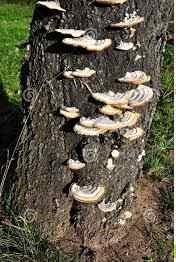 E-World Solutions EU
Wg niektórych (nielicznych) – klaster energii to niepotrzebne narośla na zdrowym organizmie OSD
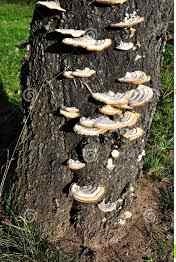 Generacja rozproszona
OSD
Prosumenci
Spółdzielnie energetyczne
Klastry energetyczne
E-World Solutions EU
Co to jest???
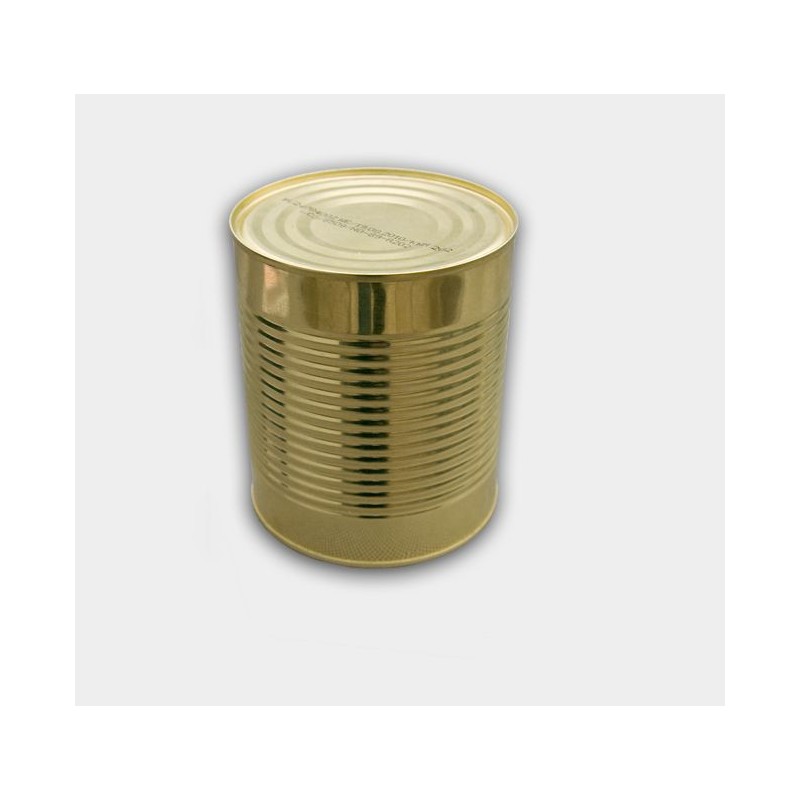 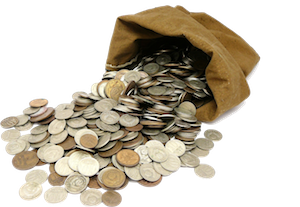 E-World Solutions EU
Wg niektórych (nielicznych) – konserwatywne, niechętne innowacjom,  bardzo bogate OSD
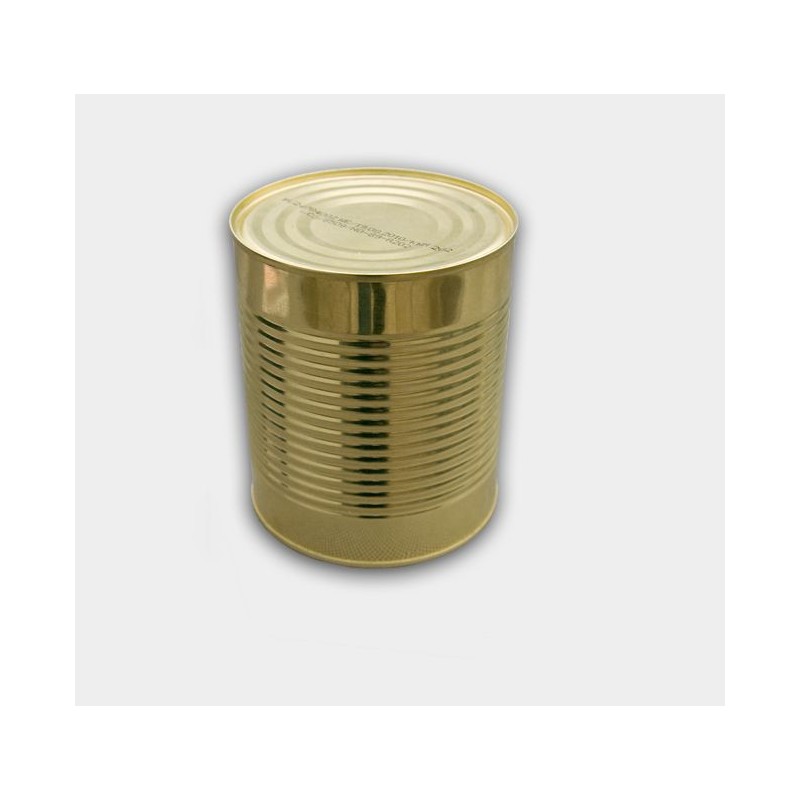 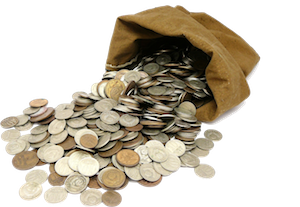 E-World Solutions EU
Klastry energii – innowacyjna energetyka lokalna
koncepcja klastra energetycznego w ustawie o OZE

rola klastra dla energetyki lokalnej

interesariusze klastrów energetycznych – kto i po co może być członkiem klastra energetycznego

koordynator klastra

współpraca klastra z Operatorem Sieci Dystrybucyjnej

planowane programy wspierania finansowego tworzenia  funkcjonowania klastrów
E-World Solutions EU
Obszary zainteresowania klastra energii
Wytwarzanie energii na własne potrzeby członków klastra
Efektywność energetyczna
Innowacyjność i smart grid
Zarządzanie energią dla członków klastra
Poprawa pewności zasilania
Efektywność kosztowa
…….
E-World Solution EU
Aspekty ekonomiczne klastrów energii
Czy to się opłaca i komu?

IN & OUT – dobrowolność przynależności do klastra

Model funkcjonowania klastrów energii musi tworzyć dodatnia wartość ekonomiczną w całym okresie życia klastra

Opieranie sensu klastra na dotacjach to istotny czynnik ryzyka dla całej koncepcji
E-World Solutions EU
Lokalna sieć dystrybucyjna
Łącznik pomiędzy  wytwórcą (źródło) a odbiorcą energii
infrastruktura istniejąca od lat i stale rozbudowywana
Jej modernizacja i utrzymanie finansowane jest przez odbiorców poprzez taryfy dystrybucyjne
E-World Solutions EU
Koncepcje sieci dystrybucyjne dla klastra energii
Budowa nowej sieci dystrybucyjnej przez klaster energii
Przekazanie fragmentu istniejącej sieci dystrybucyjnej przez OSD dla klastra energii
Symbioza – korzystanie przez klaster z sieci OSD wg umownych zasad
E-World Solutions EU
Aspekty ekonomiczne klastrów energii
Model funkcjonowania klastrów energii musi tworzyć dodatnia wartość ekonomiczną w całym okresie życia klastra
Opieranie sensu klastra na dotacjach to istotny czynnik ryzyka dla całej koncepcji
Klaster energii jest fragmentem całego systemu energetycznego i z nim współpracuje
E-World Solutions EU
Klaster energii:
nowe spojrzenie na energetykę lokalną, 
nowa filozofia działania w skali lokalnej, 
to nowe myślenie o gospodarowaniu energia
E-World Solutions EU
E-World Solutions
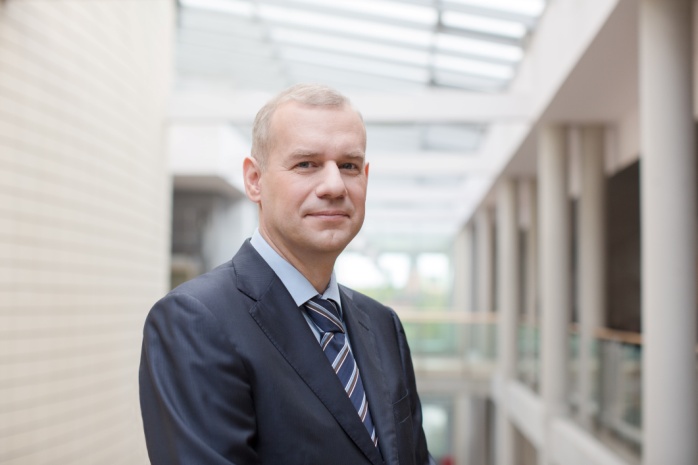 Kontakt:mj@eworldsolutions.eu